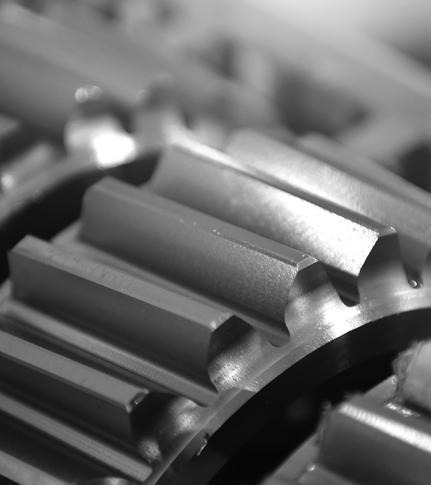 Especialidad Mecánica Industrial
Mención Mantenimiento Electromecánica
Módulo Detección de Fallas en Sistemas Industriales
Tintas Penetrantes
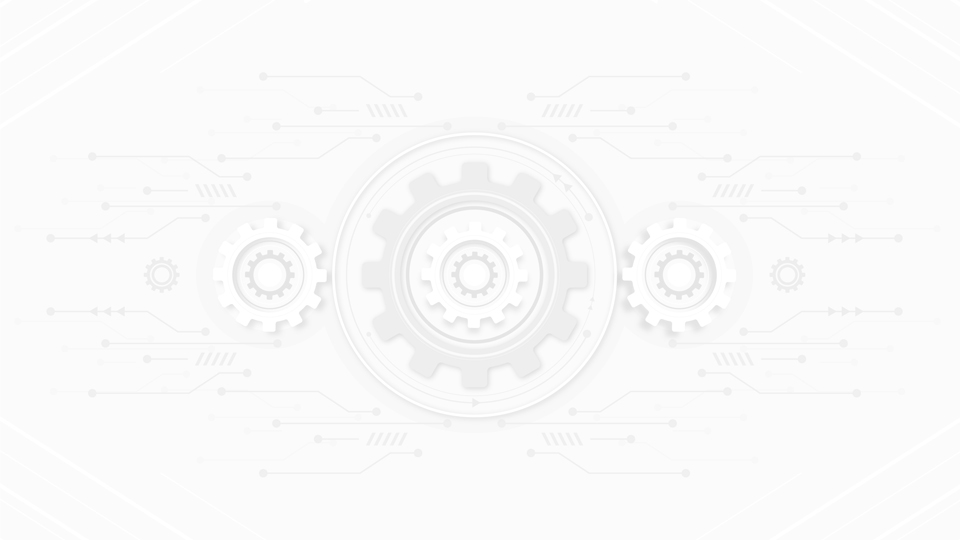 TEMAS
TEMA N°1 
TEORÍA
TEMA N°2 
PRÁCTICA
Principios básicos de las tintas penetrantes
Procedimiento de aplicación de tintas penetrantes
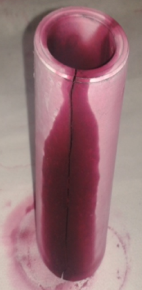 TEMA N°1TEORÍA
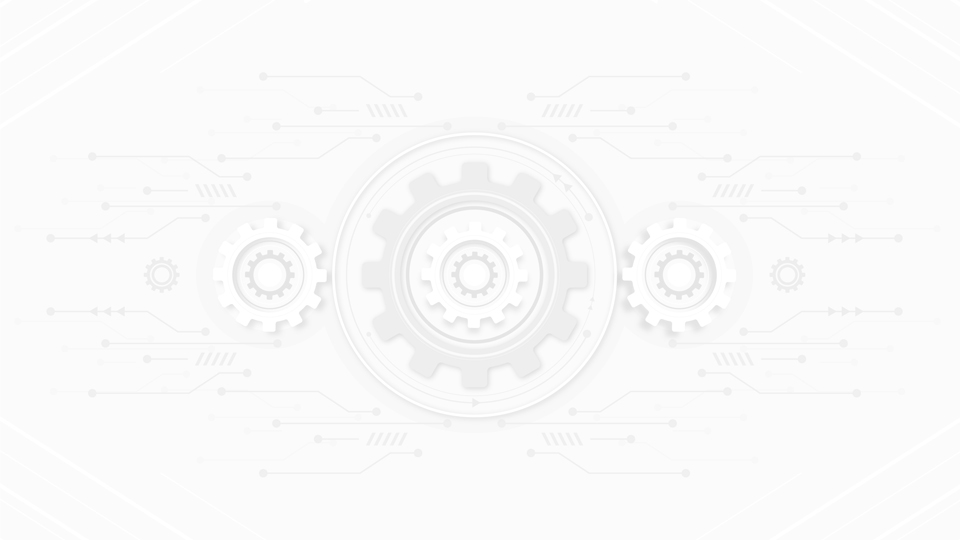 Definiciones
Aplicaciones
Limitaciones
Principios de funcionamiento: Capilaridad
TEORÍAPRINCIPIOS BÁSICOS DE LAS TINTAS PENETRANTES
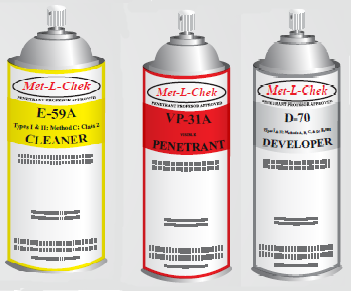 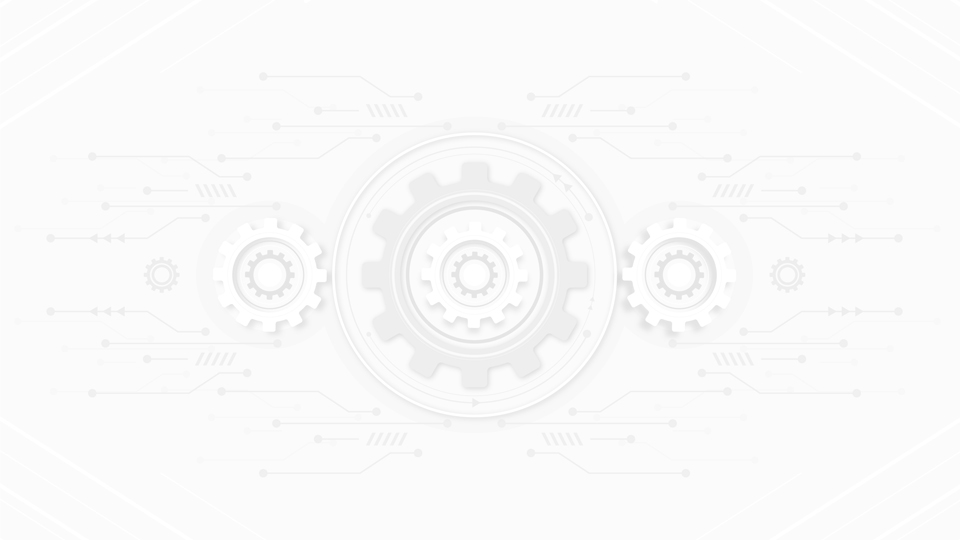 Principios de funcionamiento: Capilaridad
TEORÍAPRINCIPIOS BÁSICOS DE LAS TINTAS PENETRANTES
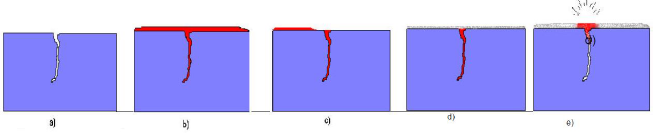 TEMA N°2PRÁCTICA
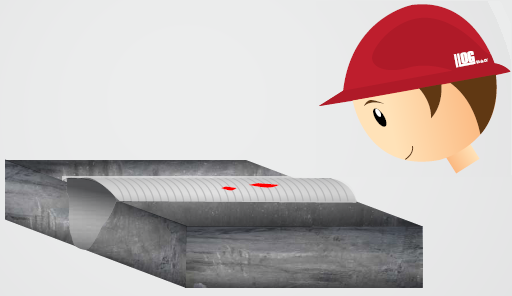 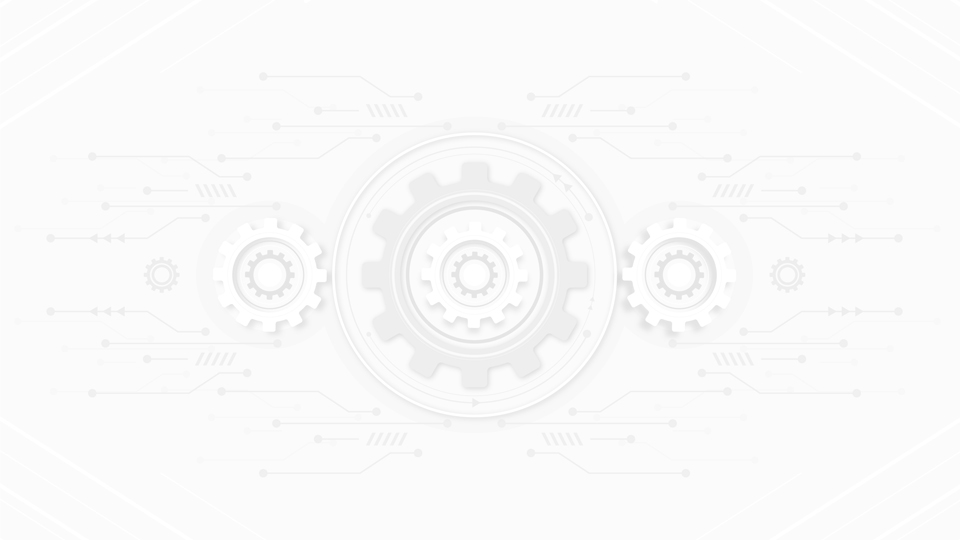 ETAPA 1: Objetivos, contexto y recopilación de información

PASO 1 Objetivos del análisis
PASO 2 Planteamiento del contexto
PASO 3 Recopilación de información
PRÁCTICAPROCEDIMIENTO DE APLICACIÓN DE TINTAS PENETRANTES
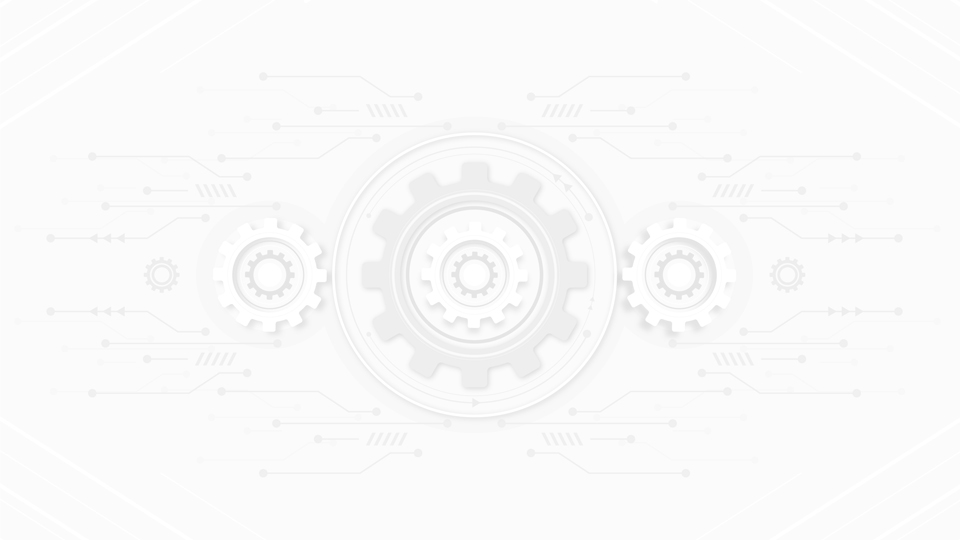 ETAPA 2: Procedimiento de aplicación de tintas penetrantes

1. Preparación, limpieza y secado de la superficie.
PRÁCTICAPROCEDIMIENTO DE APLICACIÓN DE TINTAS PENETRANTES
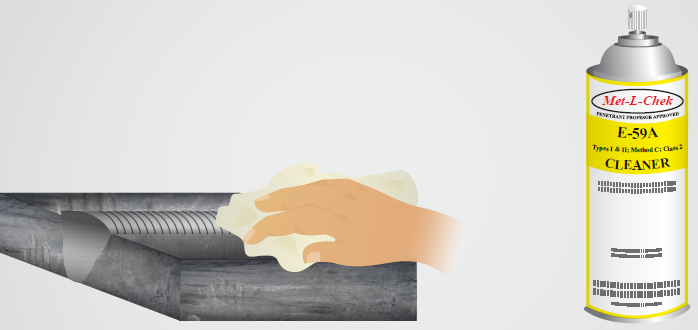 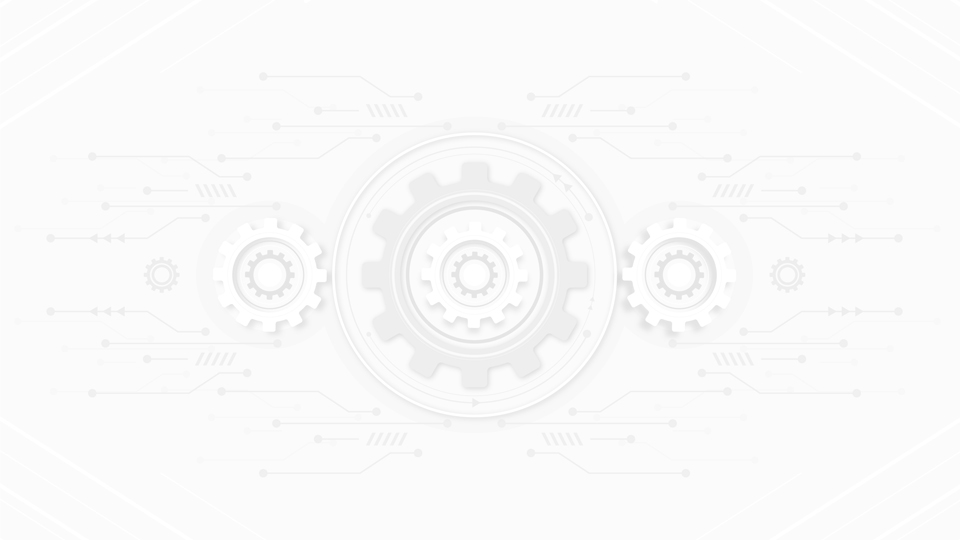 ETAPA 2: Procedimiento de aplicación de tintas penetrantes

2. Aplicación del penetrante y tiempo de penetración
3. Remoción del exceso de penetrante (esperar 5 min)
PRÁCTICAPROCEDIMIENTO DE APLICACIÓN DE TINTAS PENETRANTES
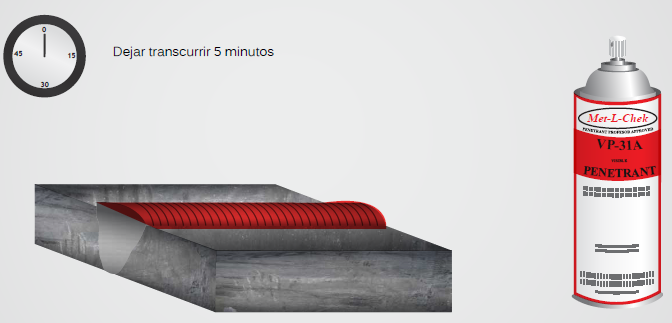 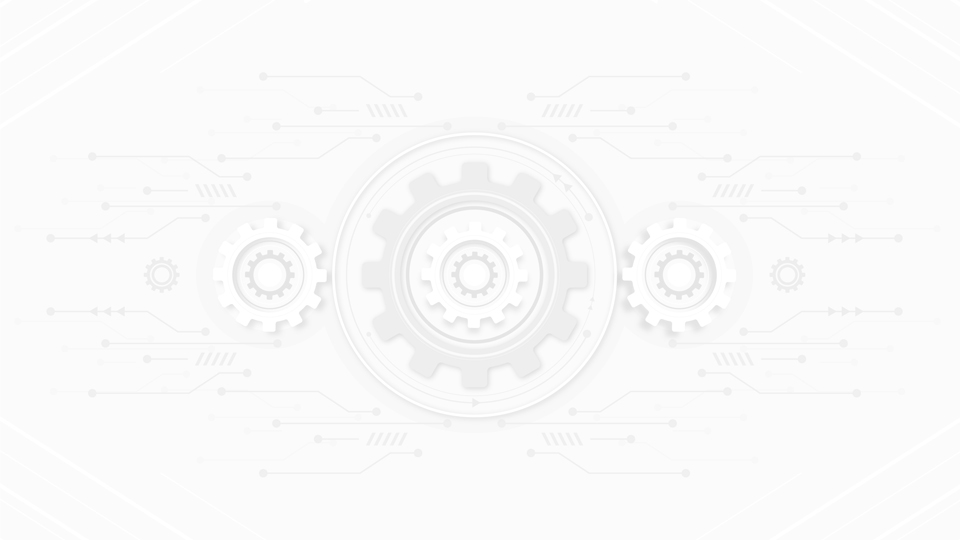 ETAPA 2: Procedimiento de aplicación de tintas penetrantes

4. Aplicación del revelador y tiempo de revelado
PRÁCTICAPROCEDIMIENTO DE APLICACIÓN DE TINTAS PENETRANTES
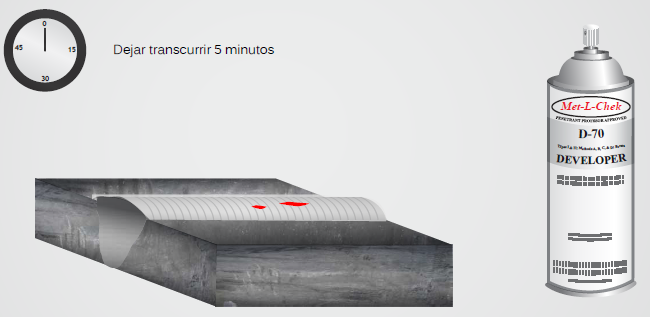 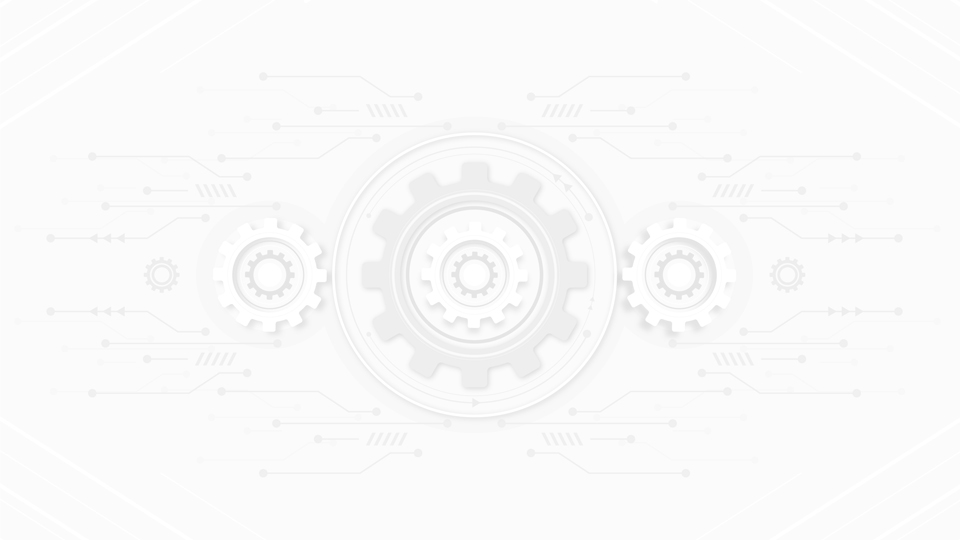 ETAPA 2: Procedimiento de aplicación de tintas penetrantes

5. Inspección para detectar fisuras
6. Limpieza
PRÁCTICAPROCEDIMIENTO DE APLICACIÓN DE TINTAS PENETRANTES
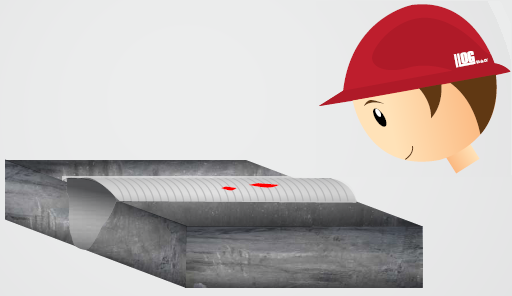 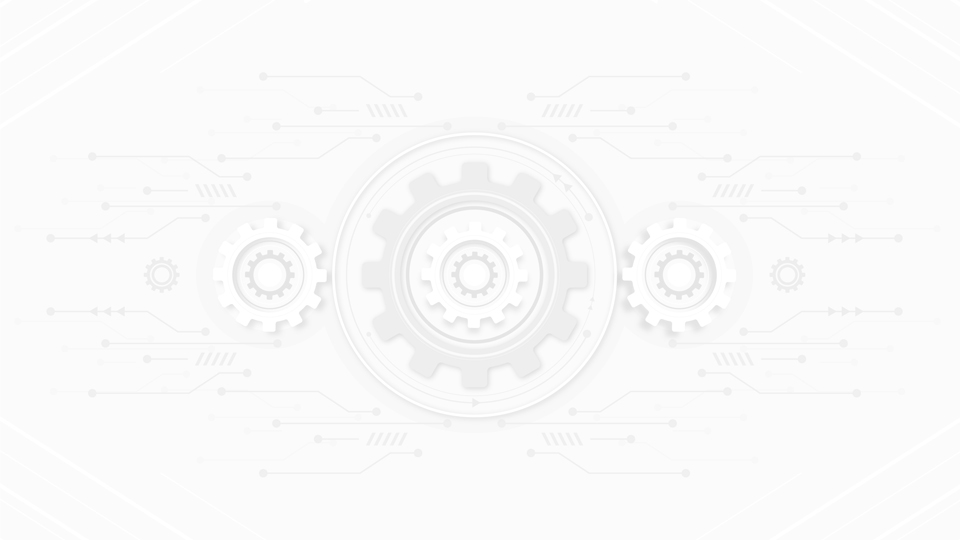 ETAPA 3: Realización de Informe técnico
1. Análisis
2. Formato sugerido:
Portada
Objetivo general y específicos
Contexto
Análisis y diagnóstico:
Conclusiones
PRÁCTICAPROCEDIMIENTO DE APLICACIÓN DE TINTAS PENETRANTES
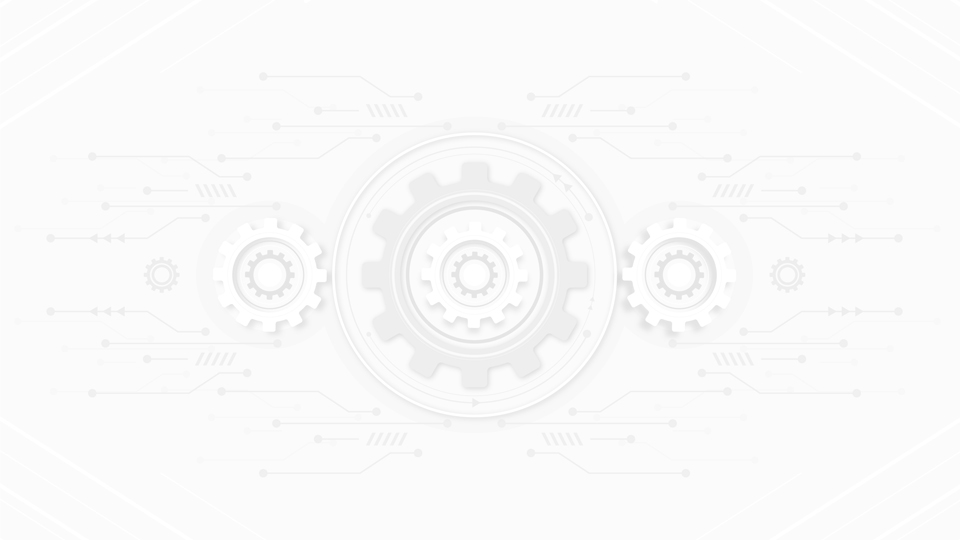 ETAPA 4: Presentación de los resultados

Diapositivas 1 - 8
PRÁCTICAPROCEDIMIENTO DE APLICACIÓN DE TINTAS PENETRANTES